Устный счет
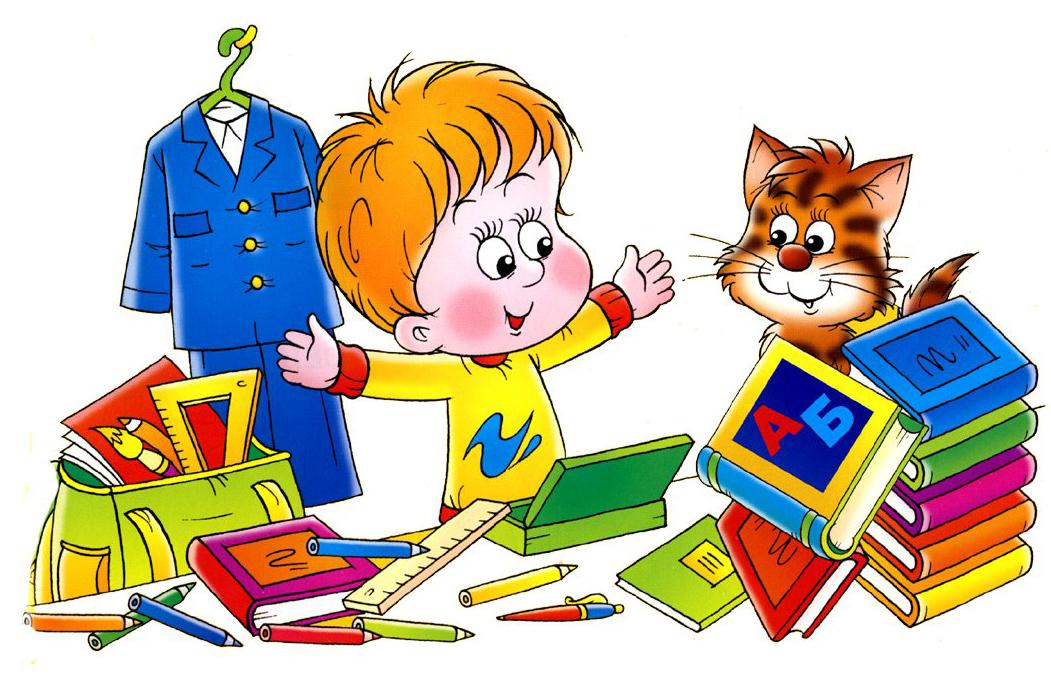 Вычисли:
= 1 500
30*50             900*90              150*4 
  
 46*200           31*300              60*80   
 
 4*6000             250*2             50*120 
   
 800*60
= 81 000
= 600
= 9 200
= 9 300
= 4 800
= 6 000
= 24 000
= 500
= 48 000
Умножь
а) 3 десятка на 2 десятка

б) 2 сотни на 3 десятка

в) 6 десятков на 3 сотни

г) 9 тысяч на 4 десятка
= 600
= 6 000
= 18 000
= 360 000
_384512    8
  32 
_  64
    64
      _5
        0
     _ 51
        48
       _ 32
          32
            0
Объясните решение.
.
4
4
6
0
8
. . . . .
Завершено
Объясни, почему при делении одного и того же числа на однозначное число в одном случае получается шестизначное число, а в другом пятизначное:
357 675 : 3 = 119 225
357 675 : 5 = 71 535
Какая запись верна, почему?
_1534        9
    9           17
 _ 63
    63
      0
_1530        9
    9           170
 _ 63
    63
      0